Муниципальное казенное дошкольное образовательное учреждение Искитимского района Новосибирской области
детский  сад  комбинированного вида «Красная шапочка»  р.п. Линево
Адрес: 633216 р.п. Линево 4  микрорайон д. 15,  Искитимский  район, Новосибирская область, 
тел/ факс (8 383 4 ) 3-38-21 Е-mail:shapocka-linevo@mail.ru
Отчет по проекту
 « Музыкальные инструменты».
Выполнили: Панченко О.П.
                         Харина Г. В.
2022 ГОД.
Цель проекта: Расширить и углубить знания дошкольников о музыкальных. Развитие познавательных и творческих способностей. 
.
Задачи проекта:
 Формирование у детей эстетического восприятия окружающего  мира. Обогащать музыкальные впечатления детей и способствовать          формированию музыкального вкуса, музыкальной памяти и музыкальности в целом.
Обогащение словаря .
 Развивать у детей желание знакомиться с историей создания музыкальных инструментов.
 Развивать у детей желание слушать народную и классическую музыку, выделять звучание отдельных музыкальных инструментов
Создавать необходимую предметно – развивающую музыкальную среду. Создание условий для благоприятного климата взаимодействия с родителями и установление доверительных и партнерских отношений.
Знакомство родителей с проектом
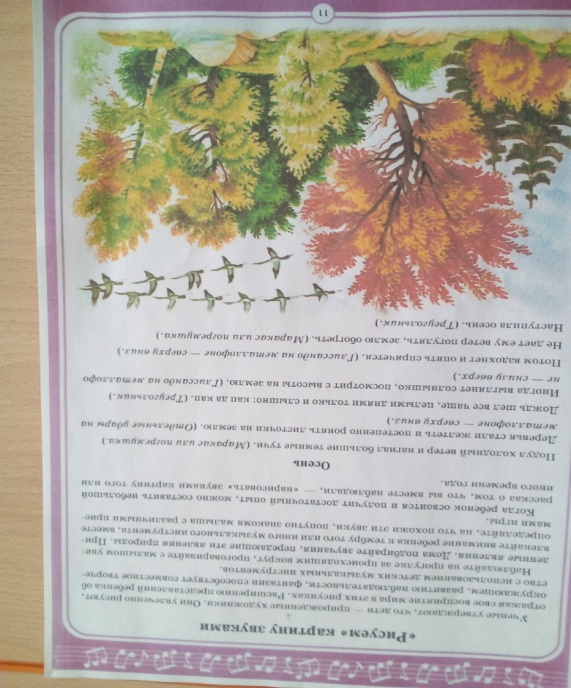 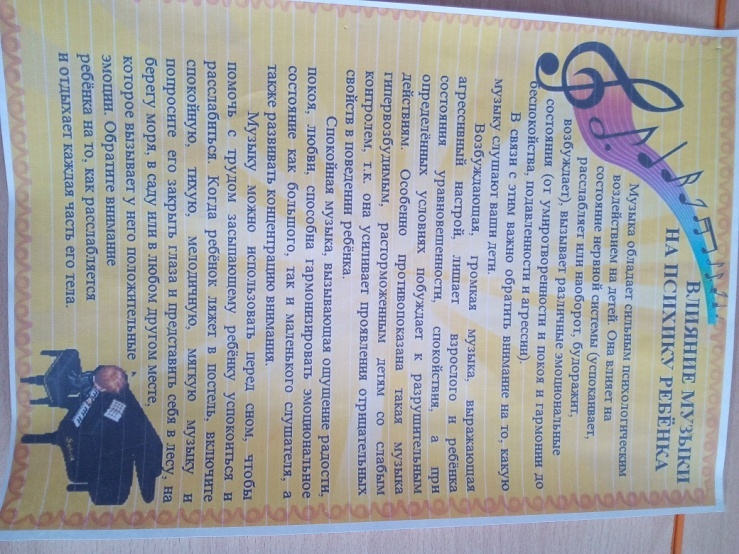 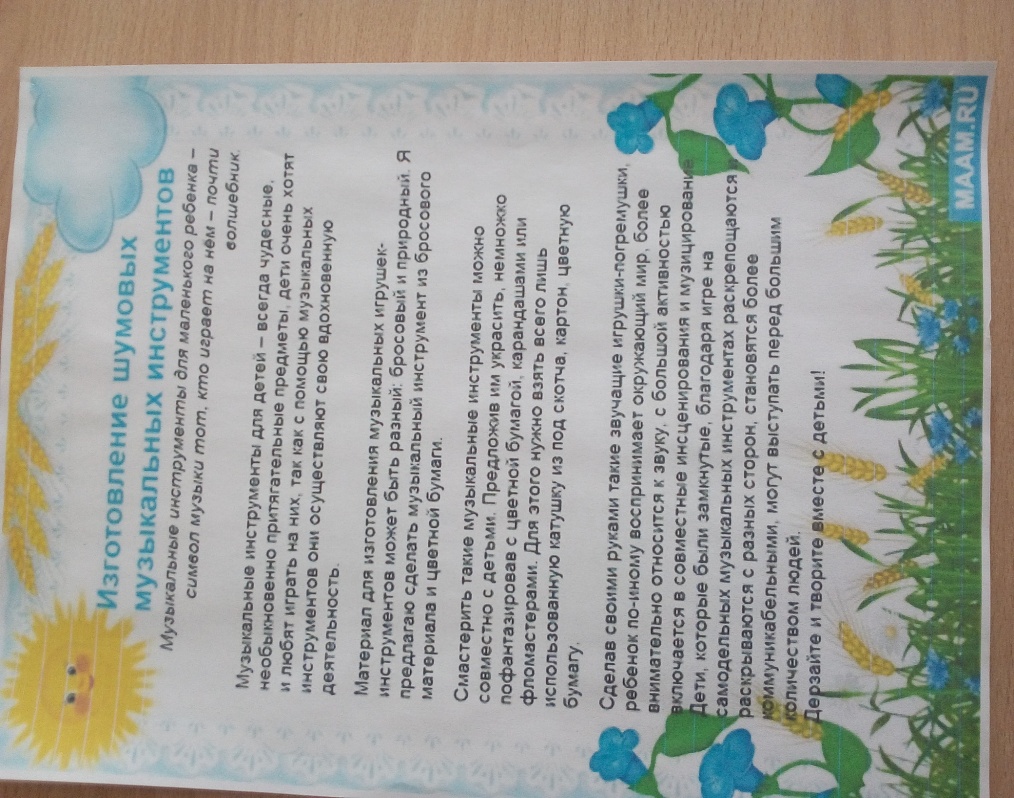 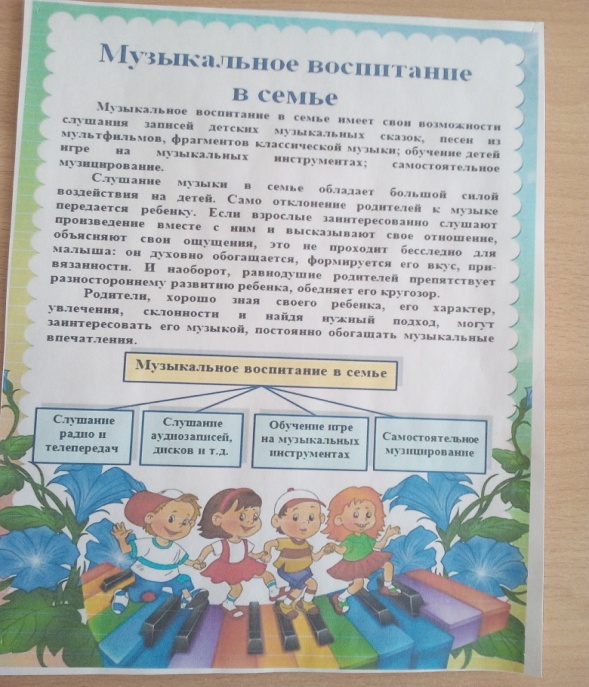 Уголок для детей
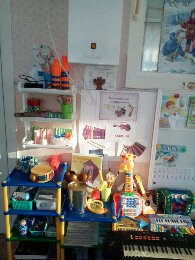 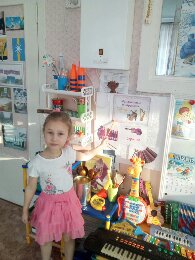 Стихи про музыкальные инструменты
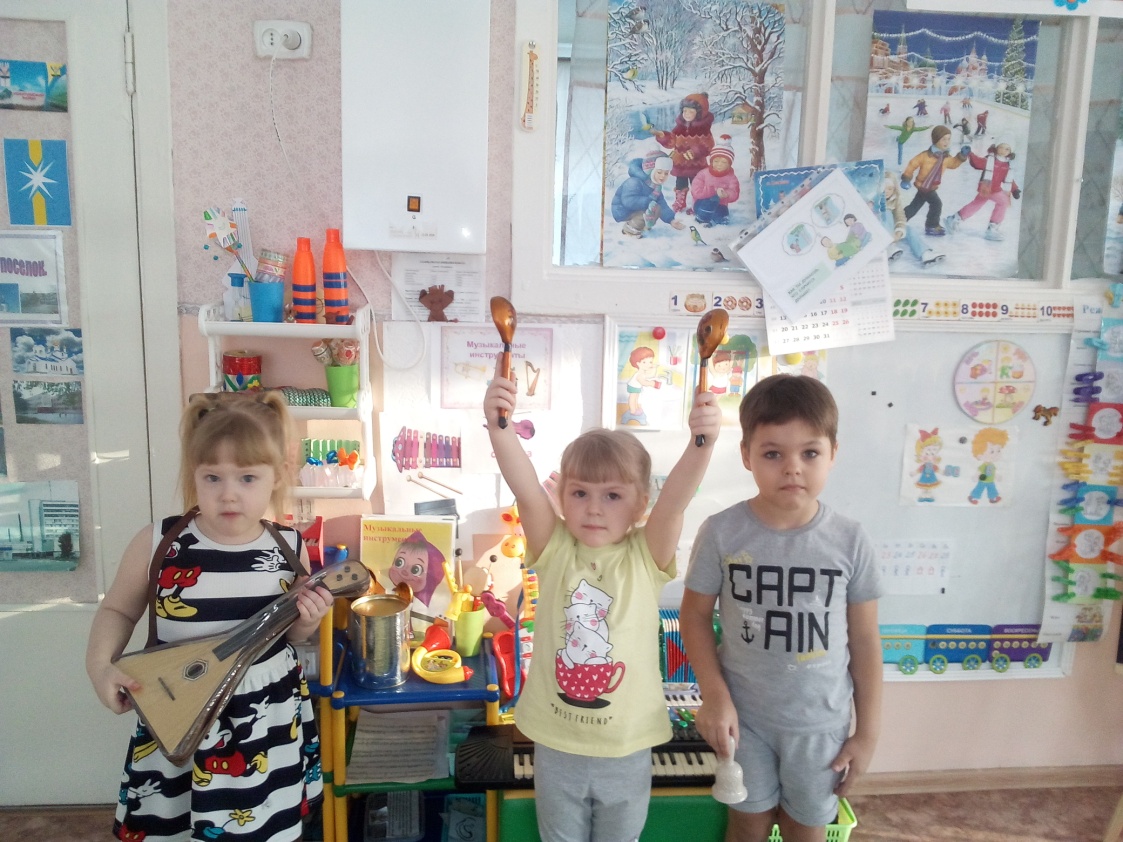 Лэпбук: «Музыкальные инструменты»
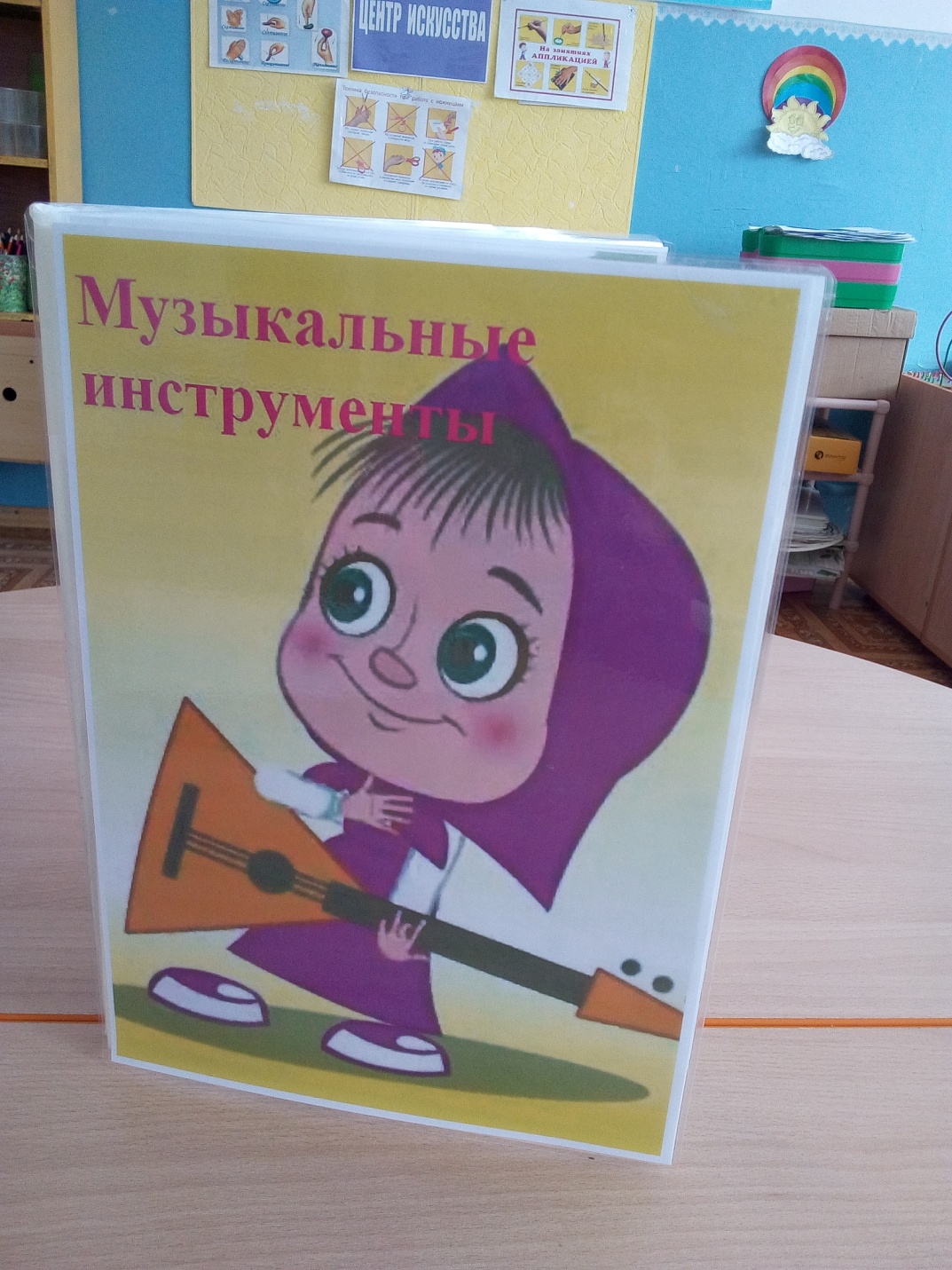 Игра : «Расскажи о музыкальном инструменте»
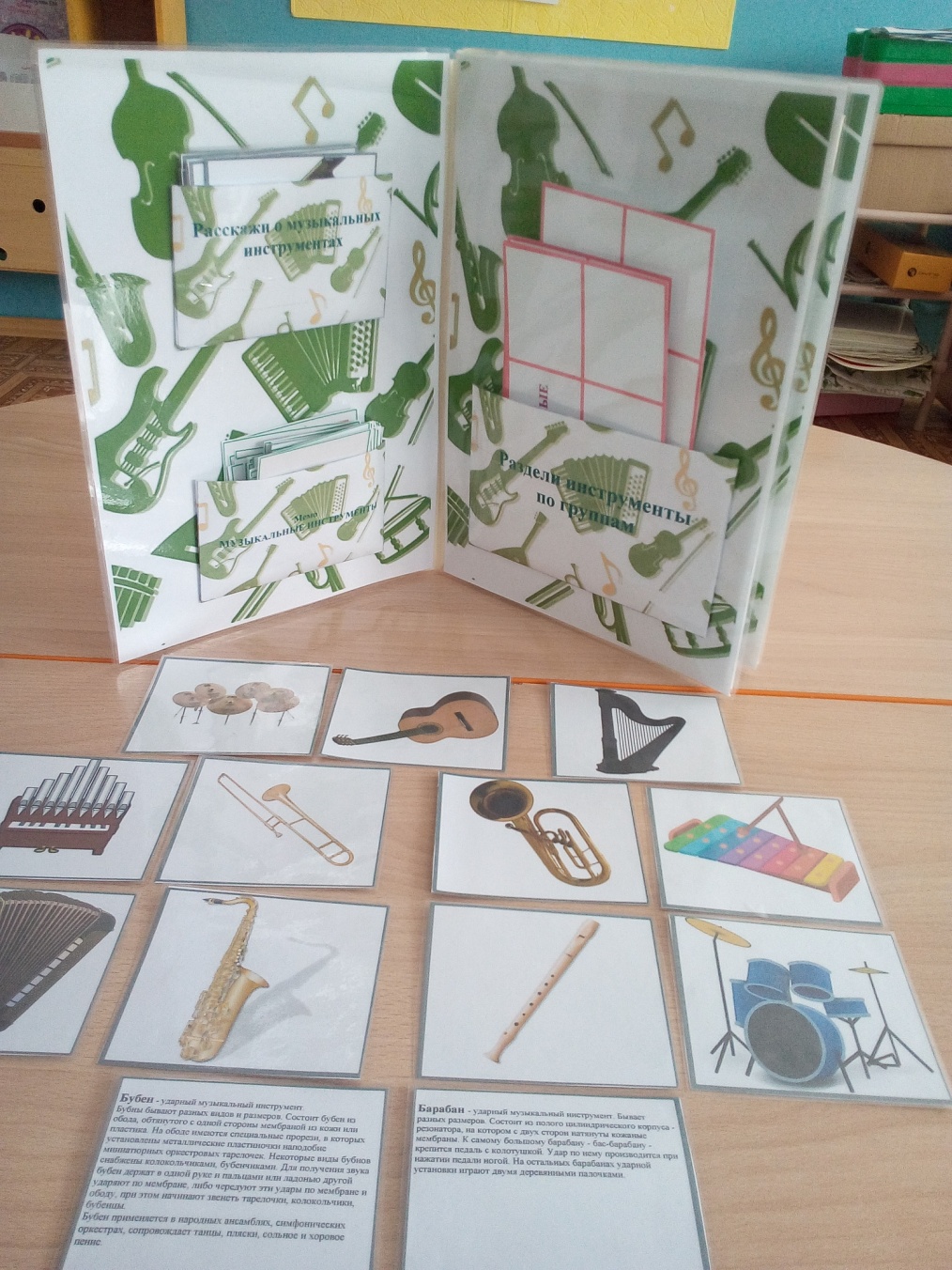 Игра: «Виды музыкальных инструментов»
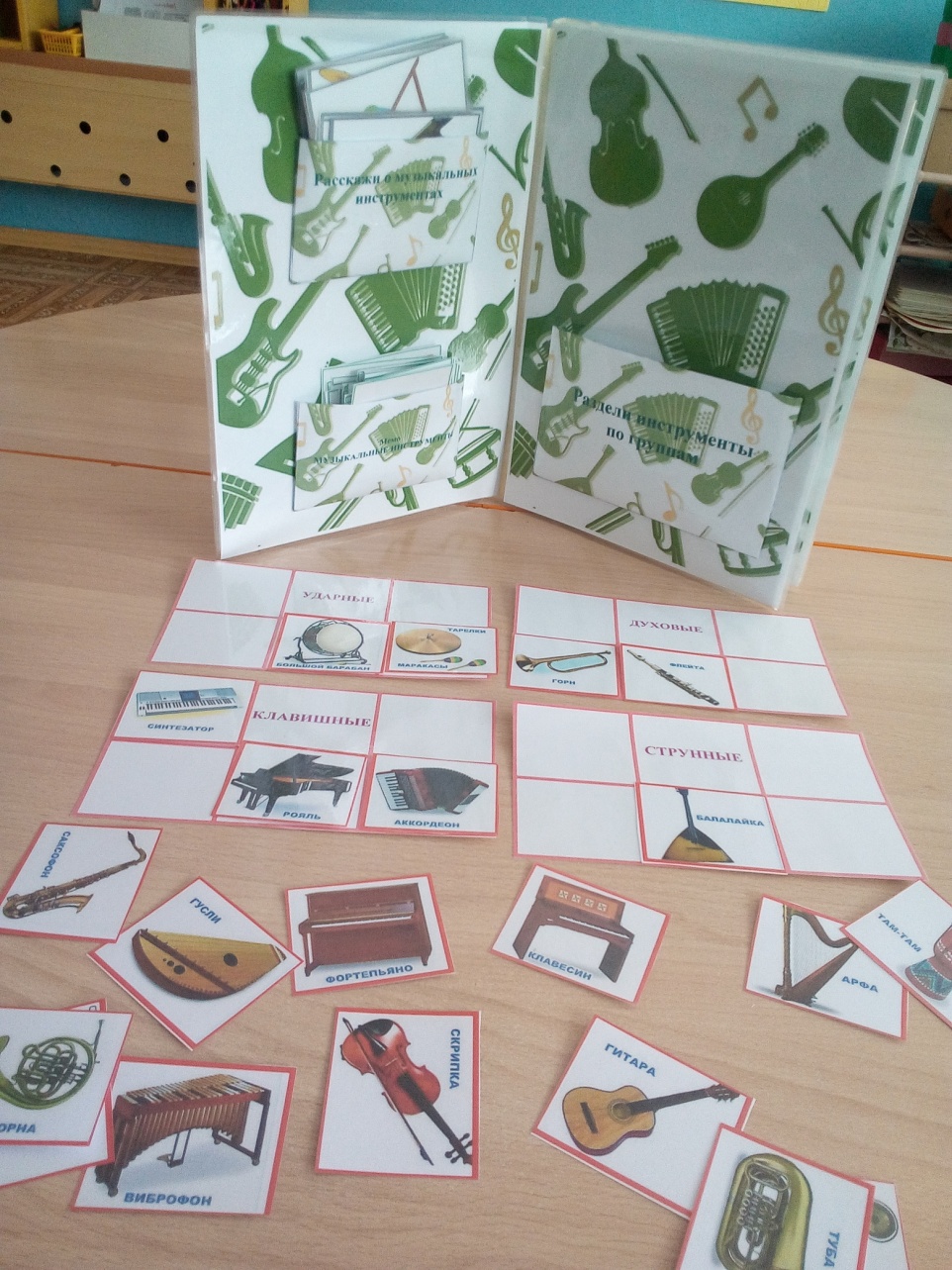 Игра: «Собери картинку»
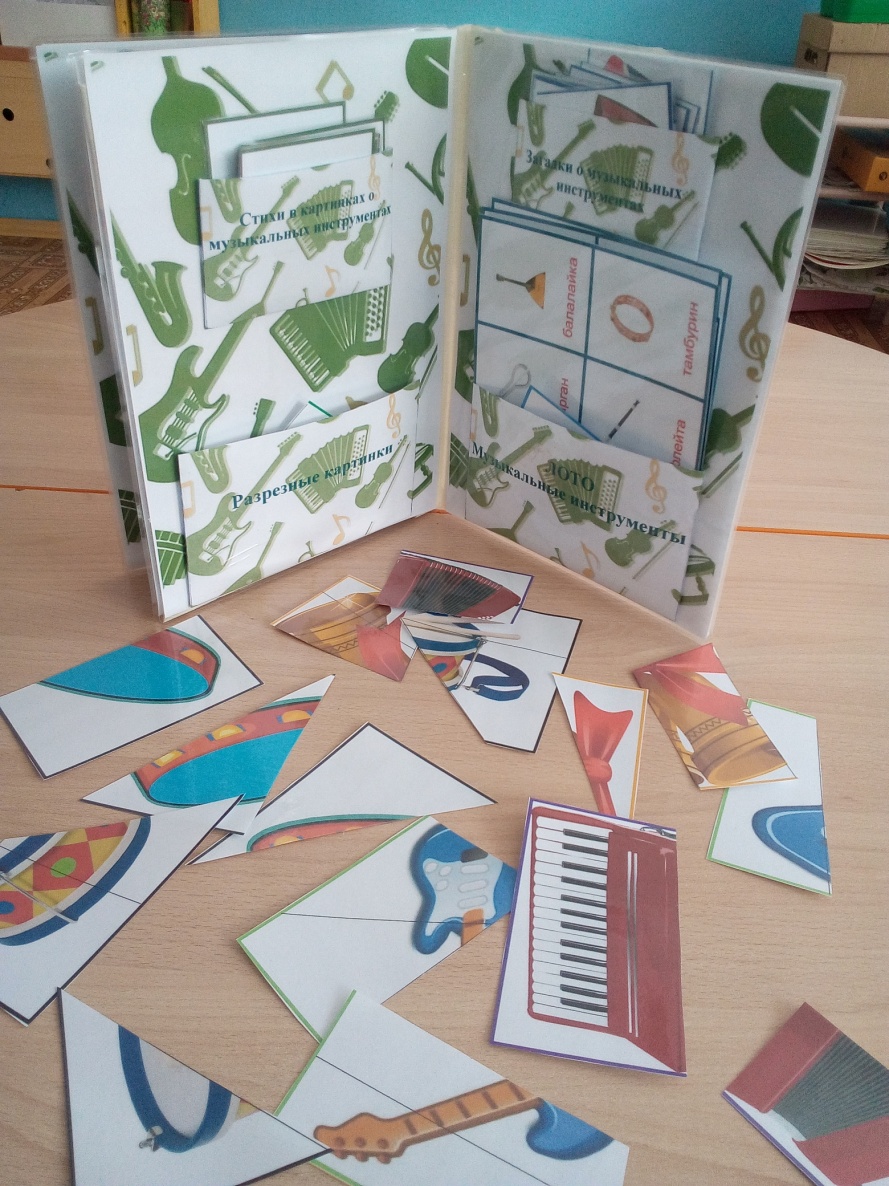 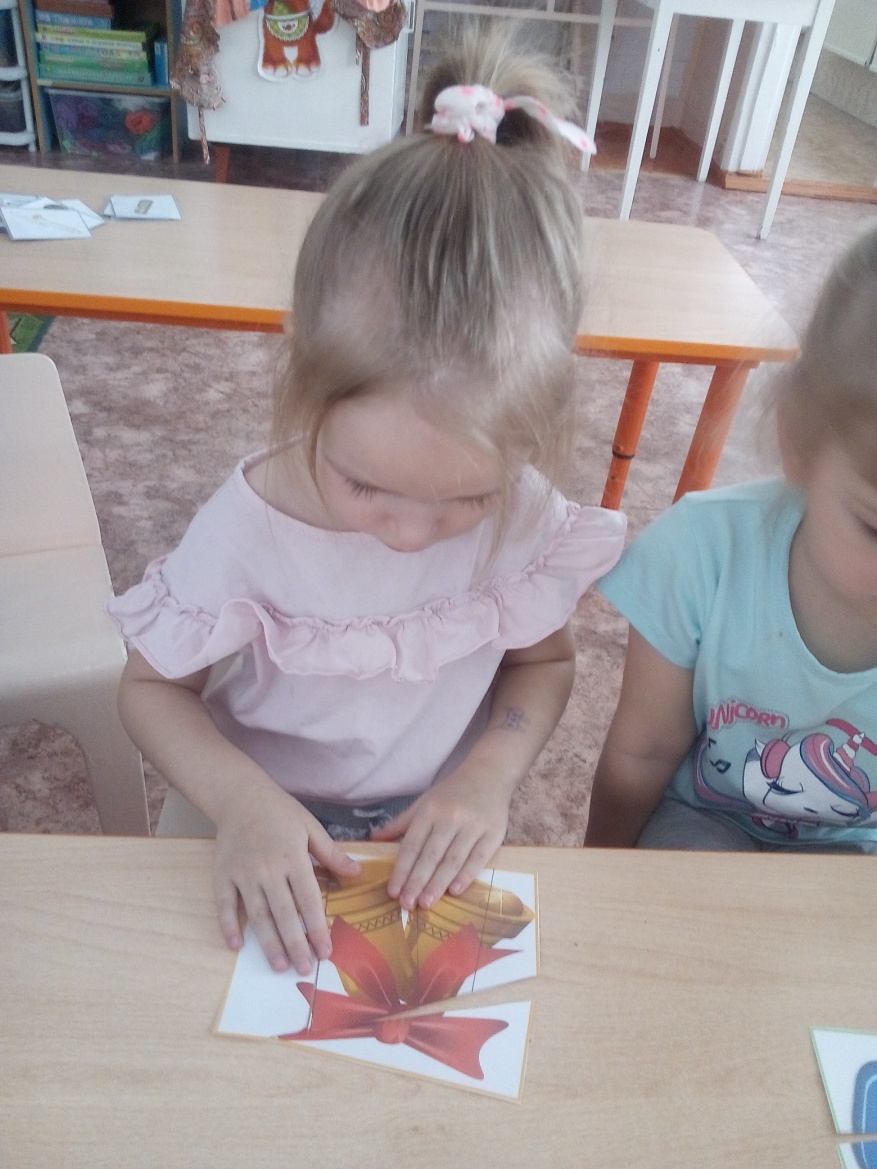 Лото: «Музыкальные инструменты»
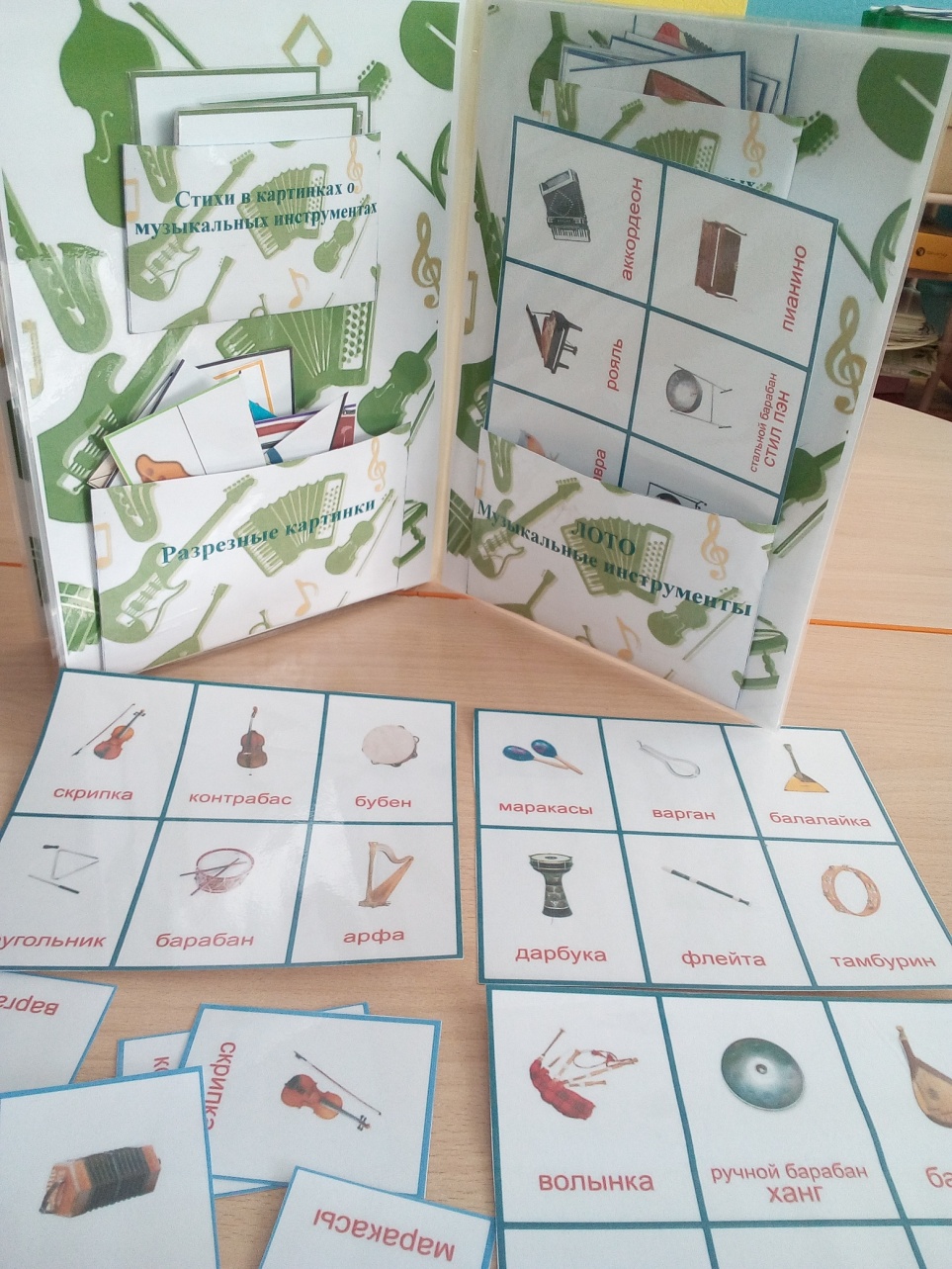 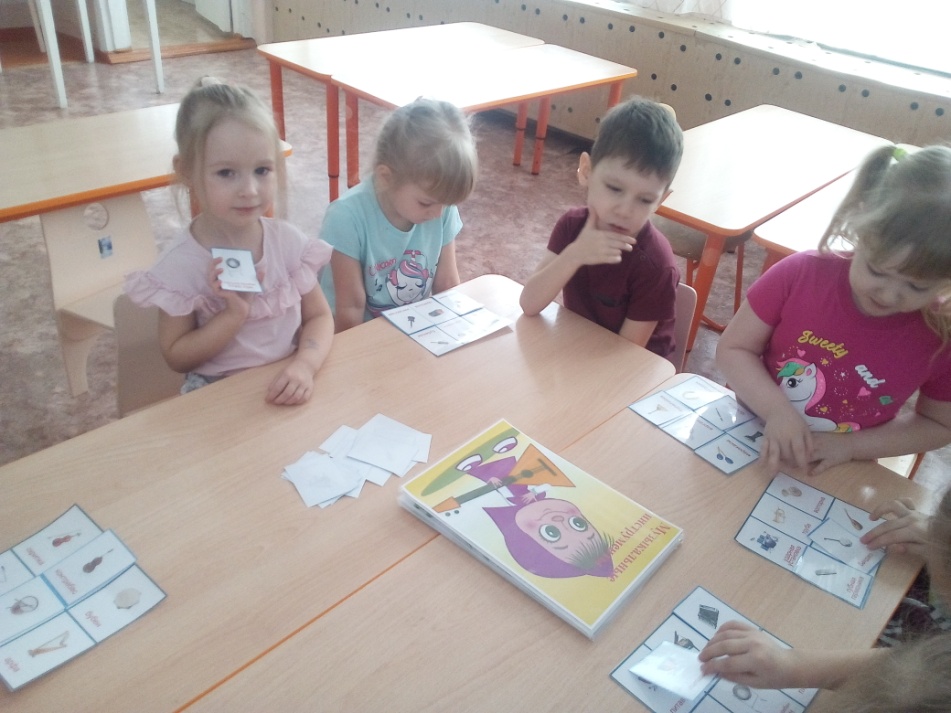 Гармошка
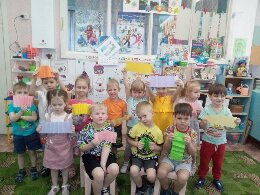 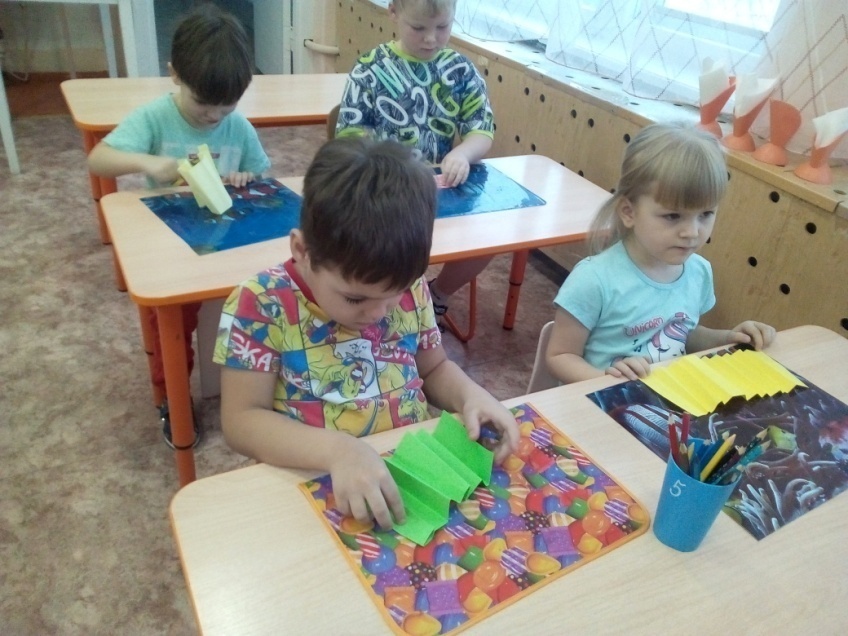 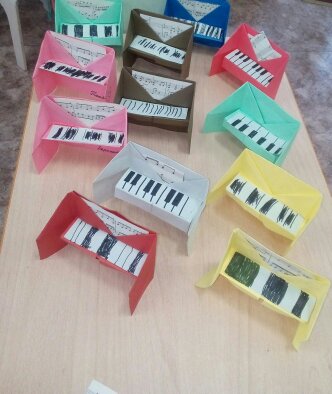 Пианино
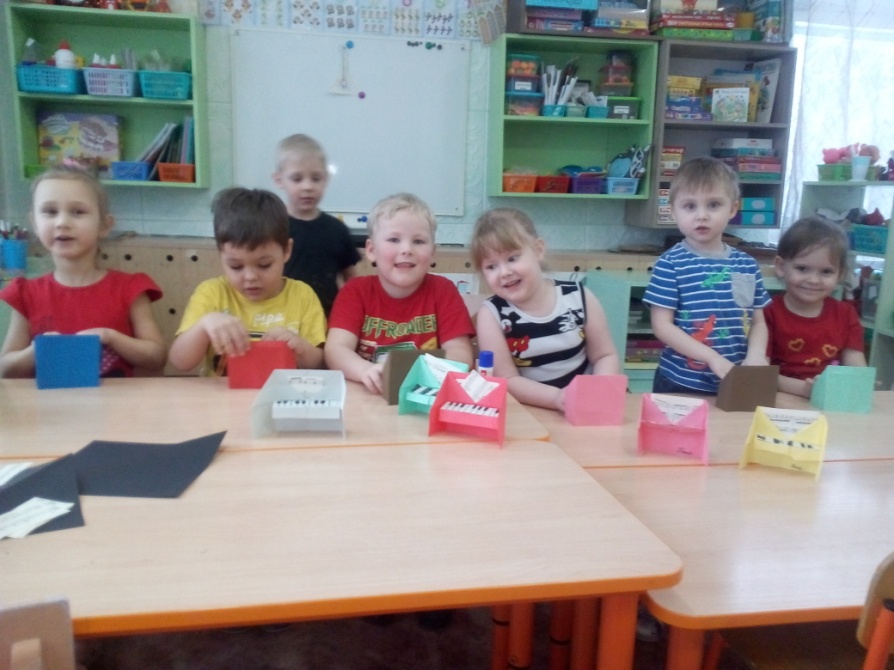 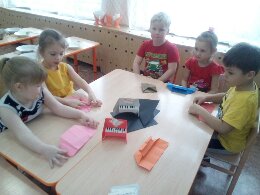 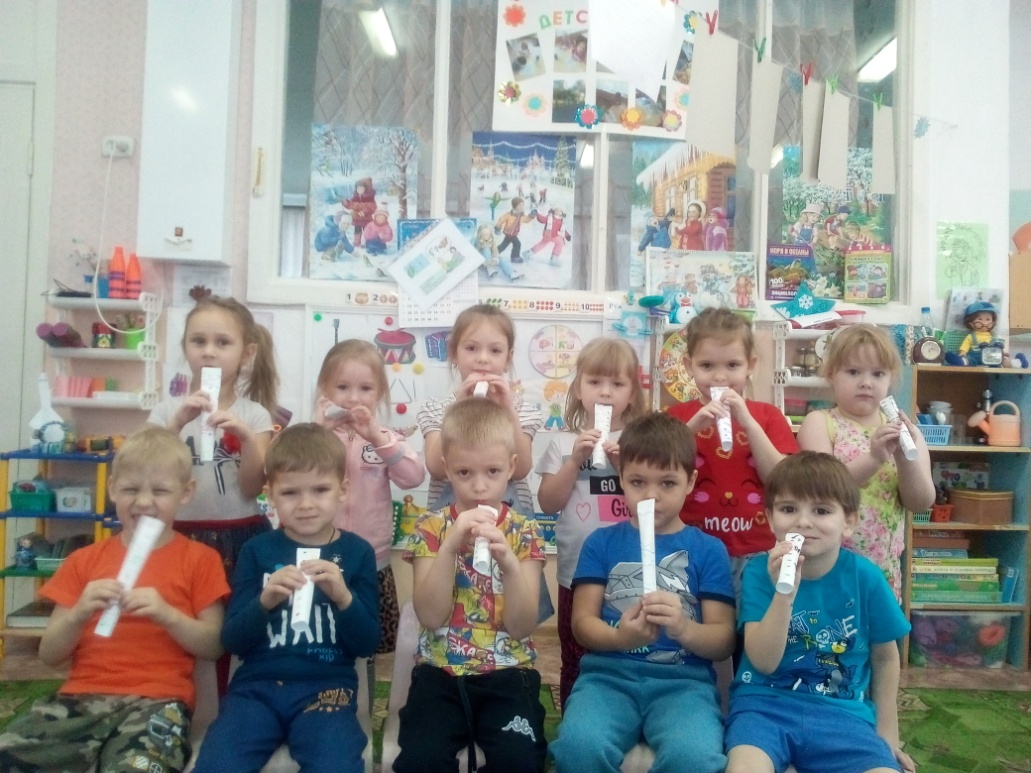 Дудочка
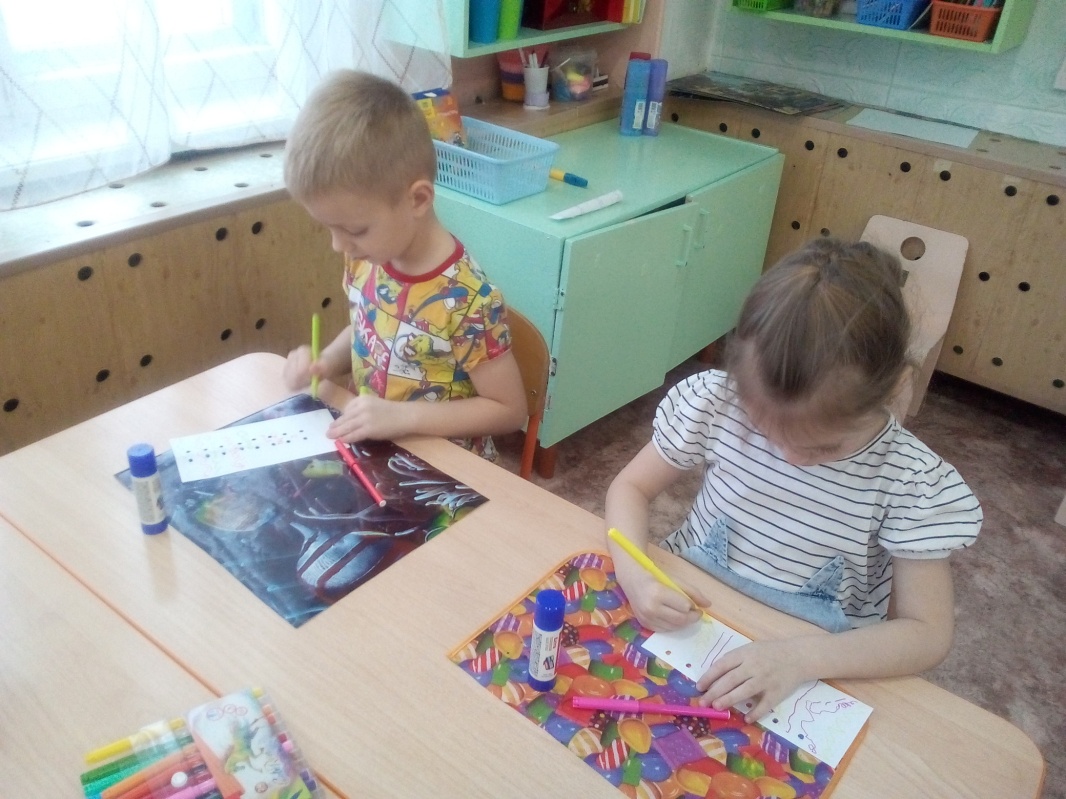 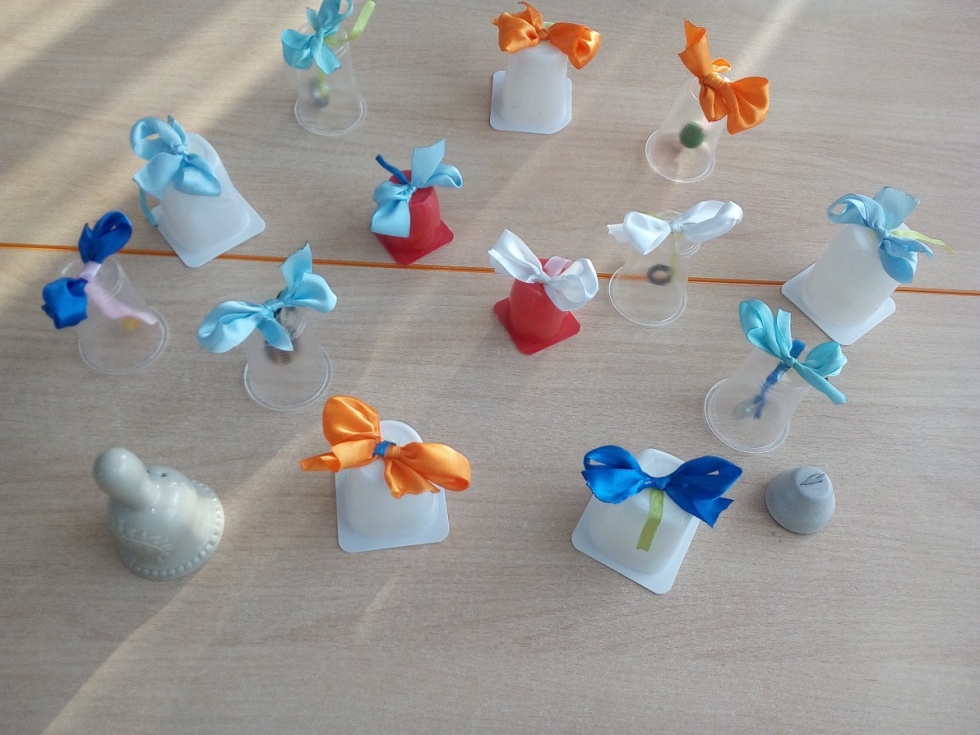 Колокольчик
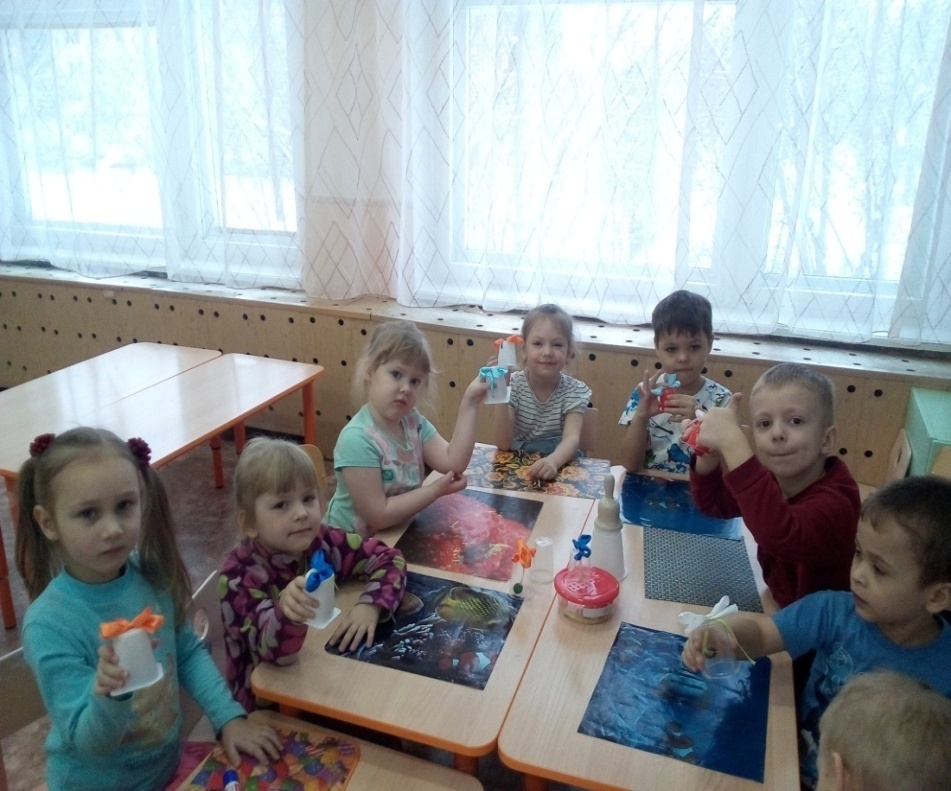 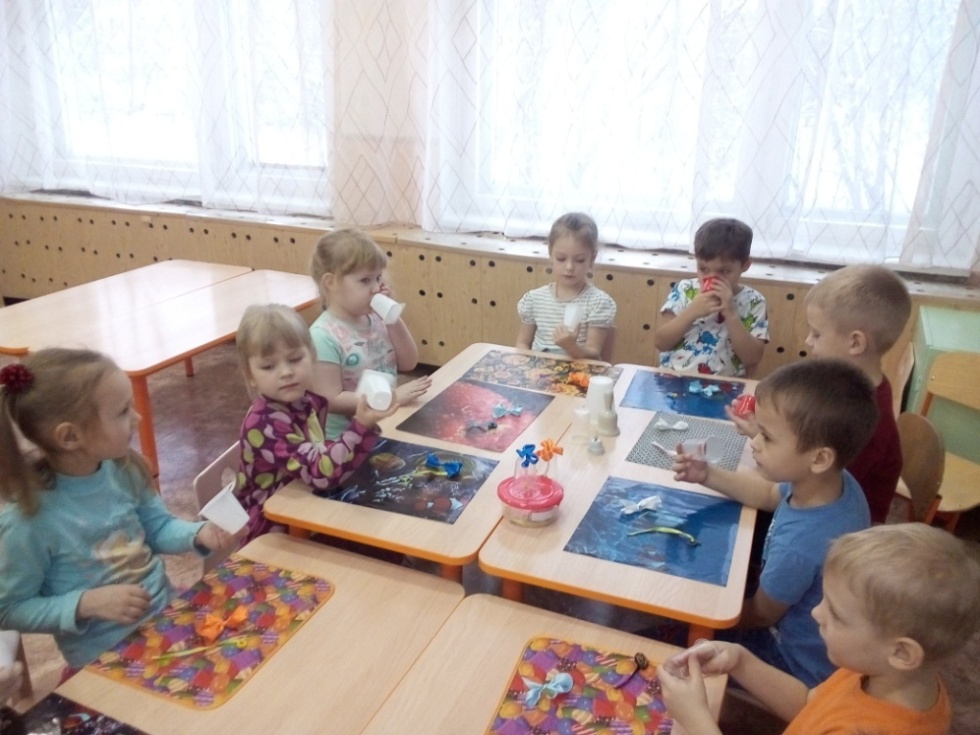 Гитара
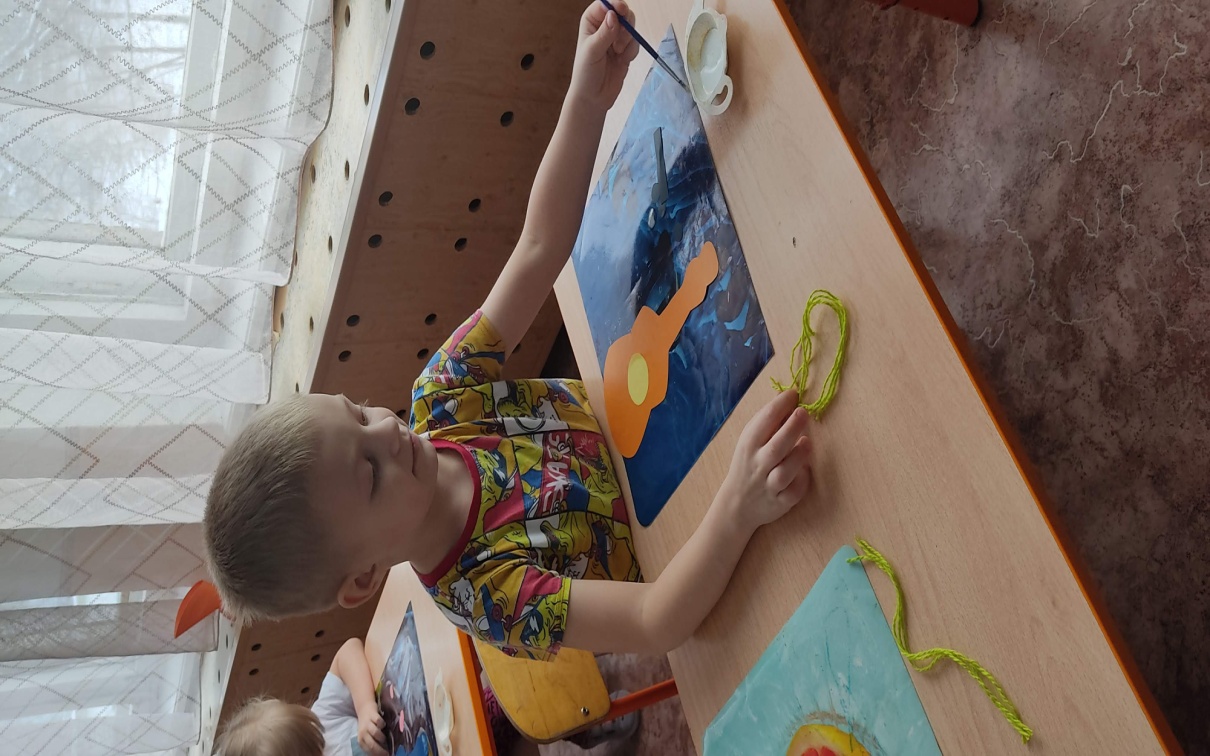 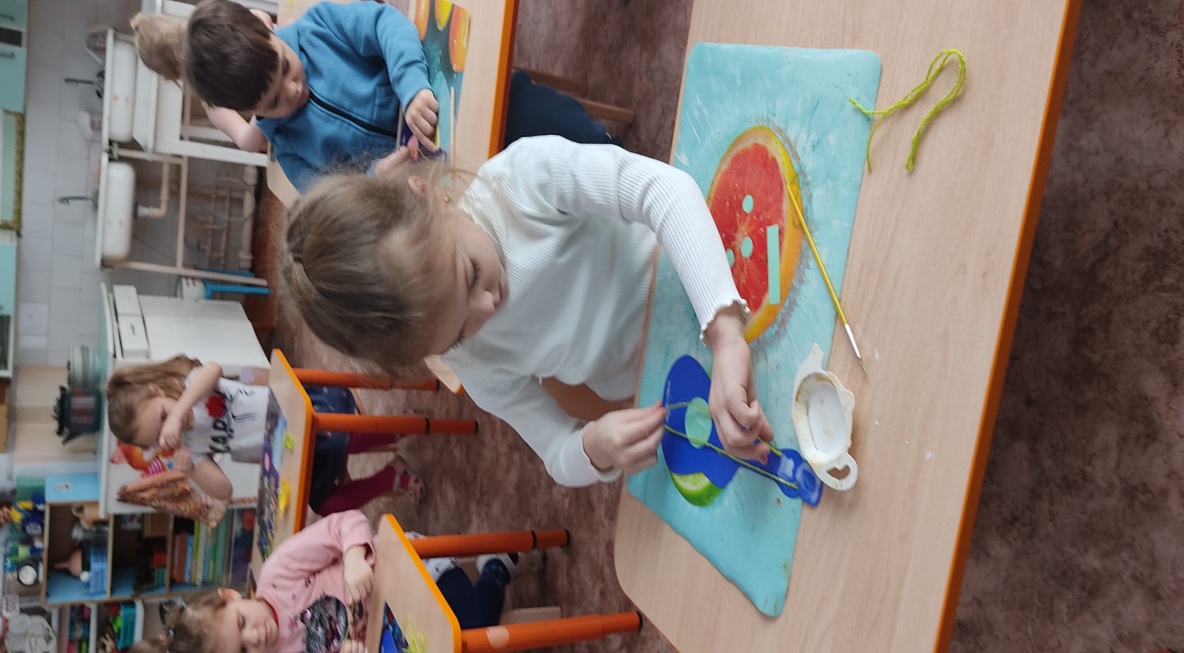 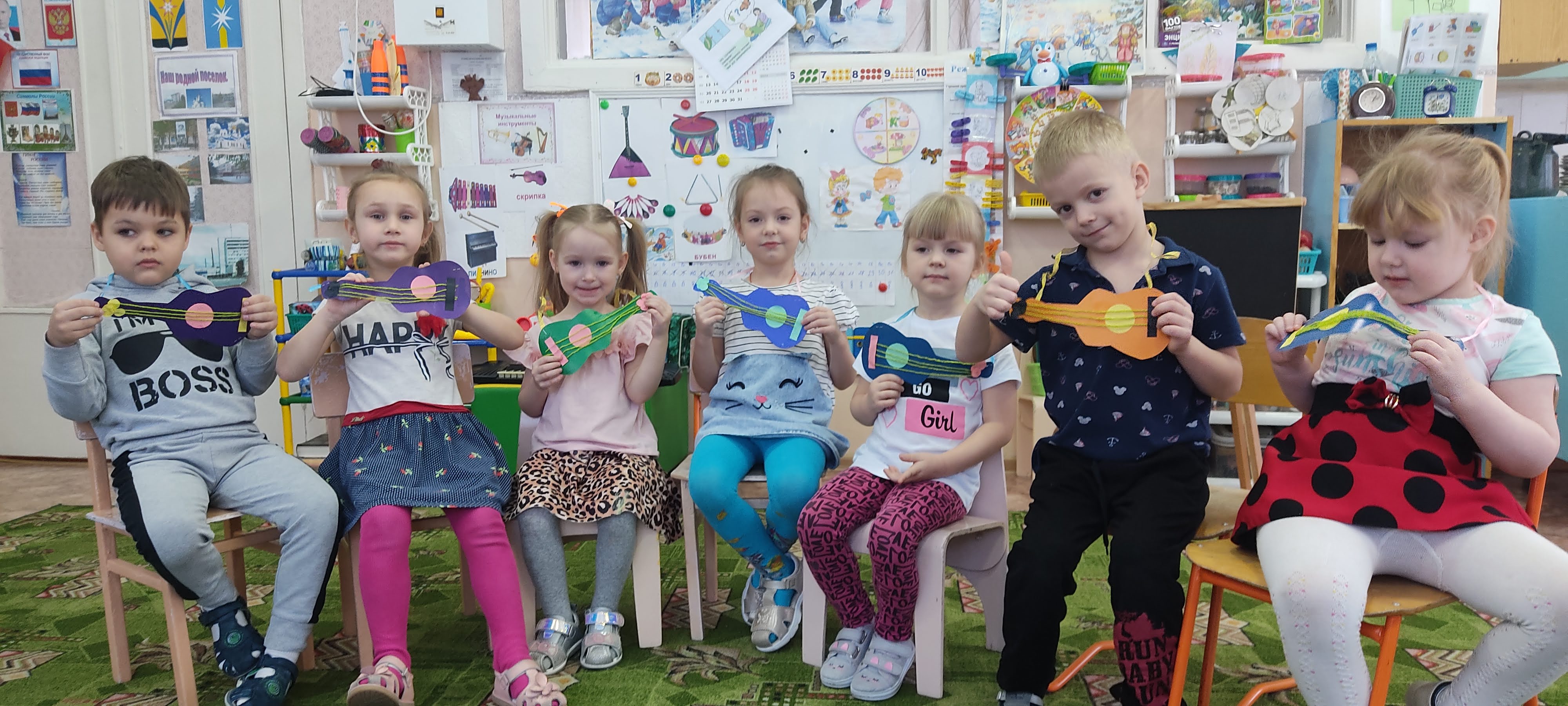 Балалайка
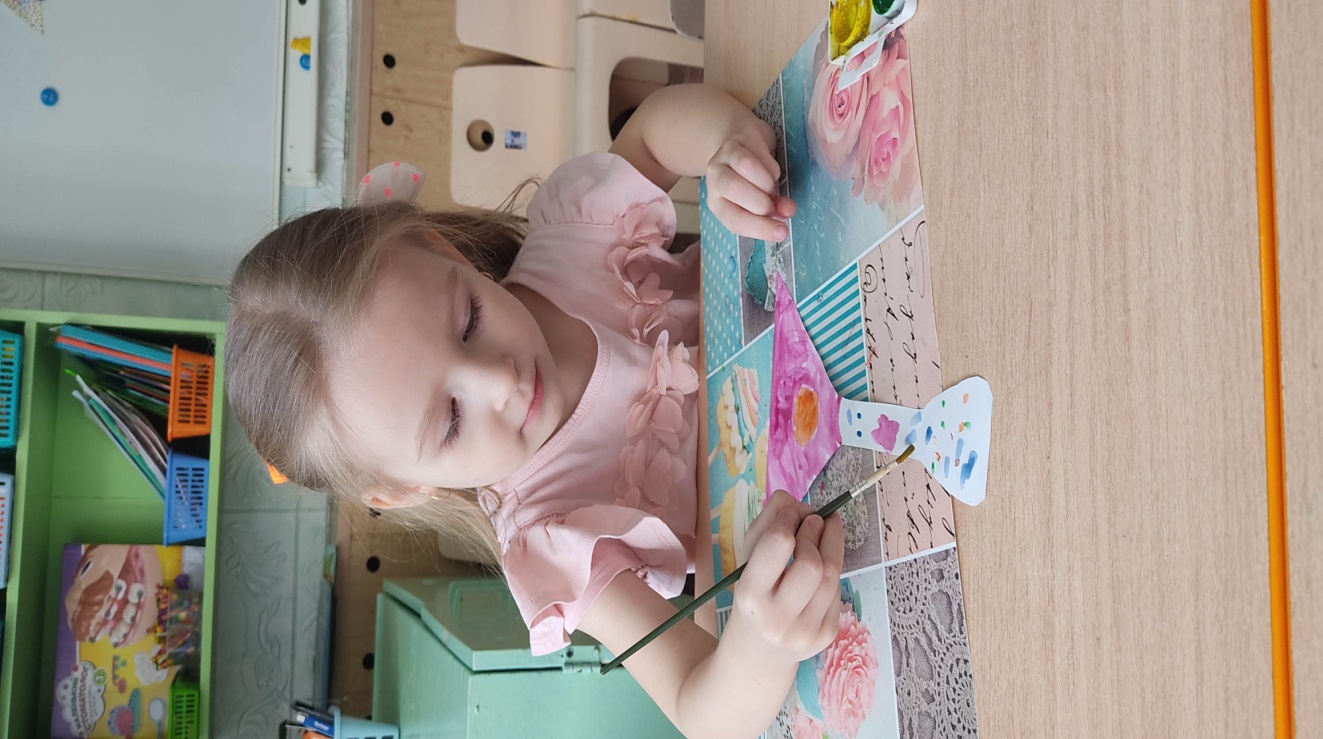 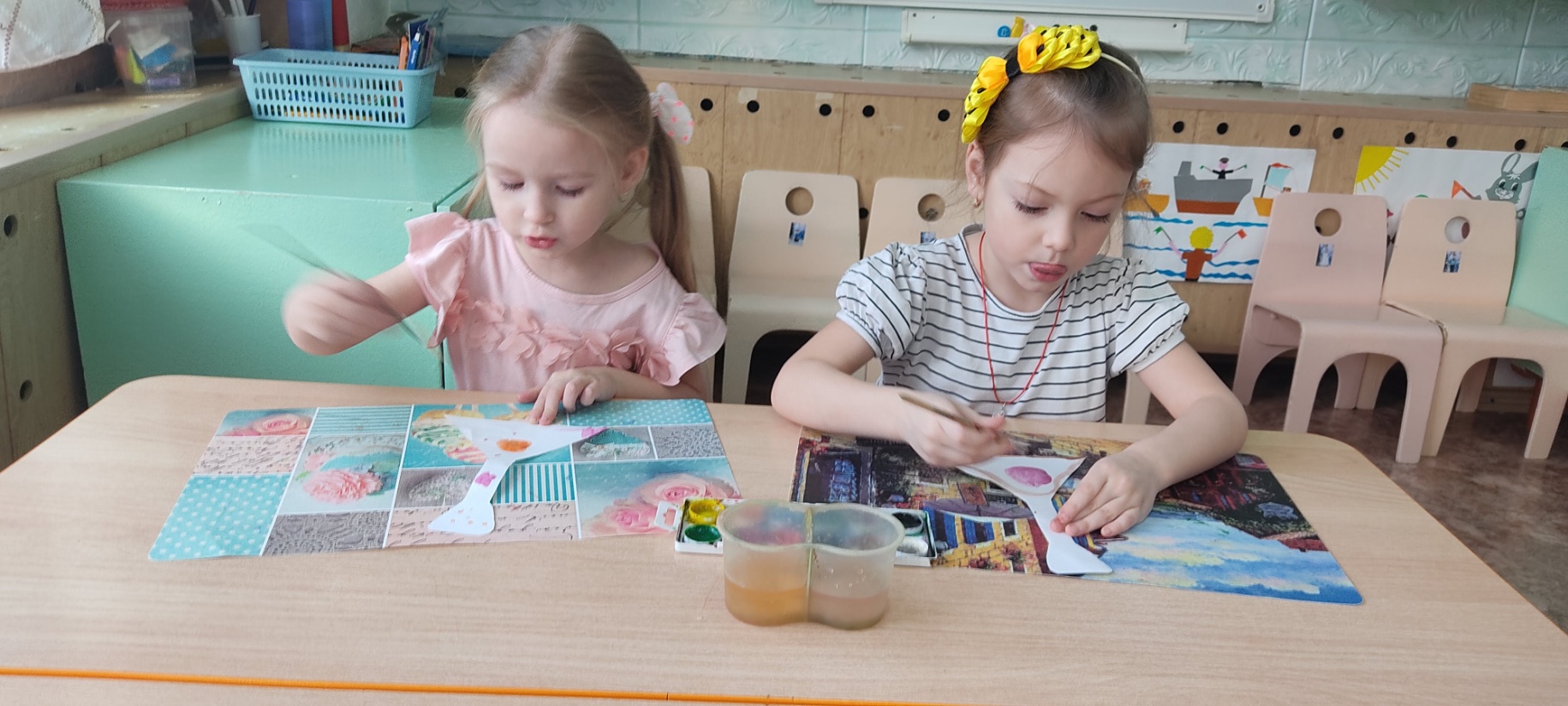 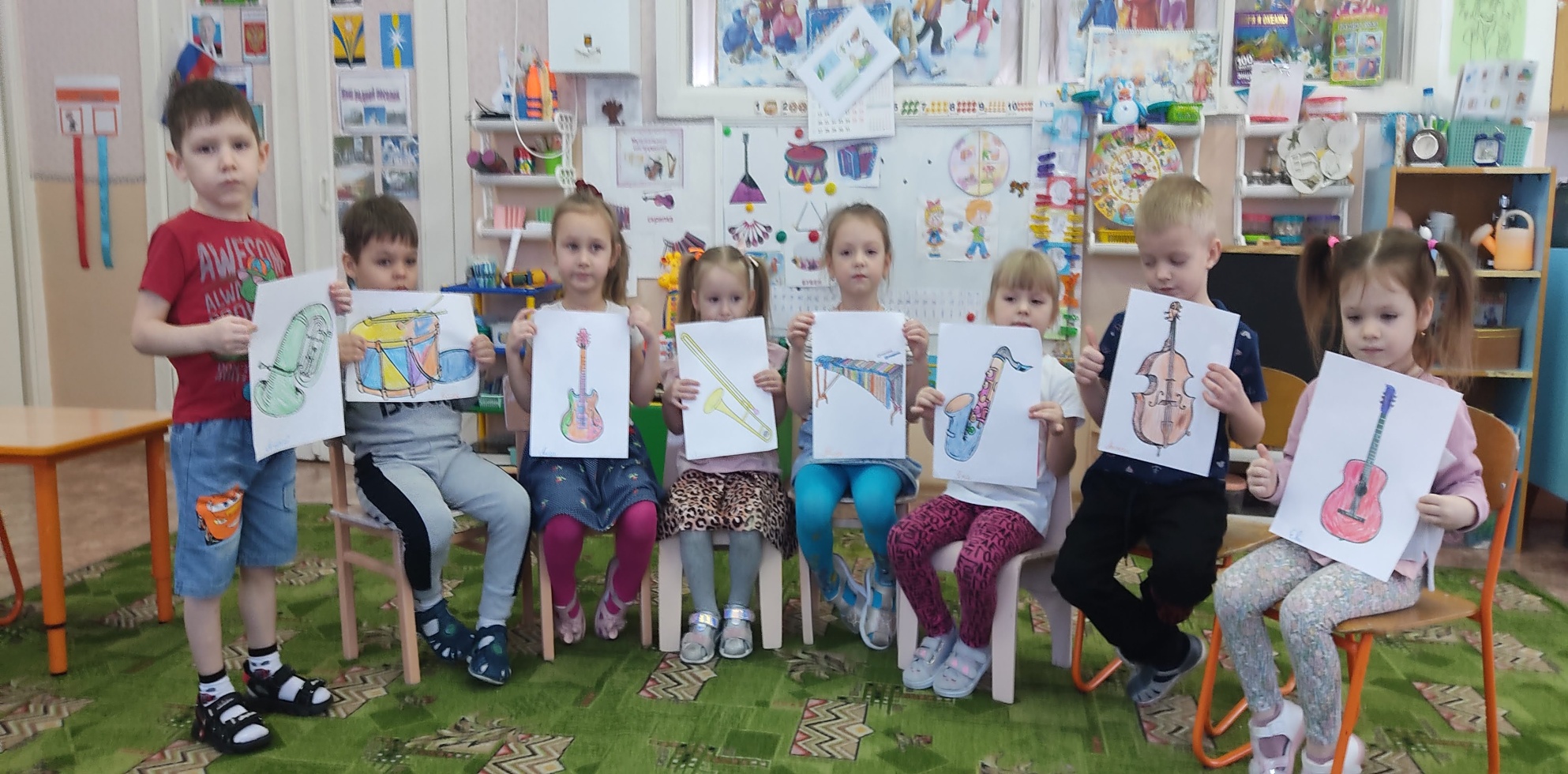 Опыты и эксперименты
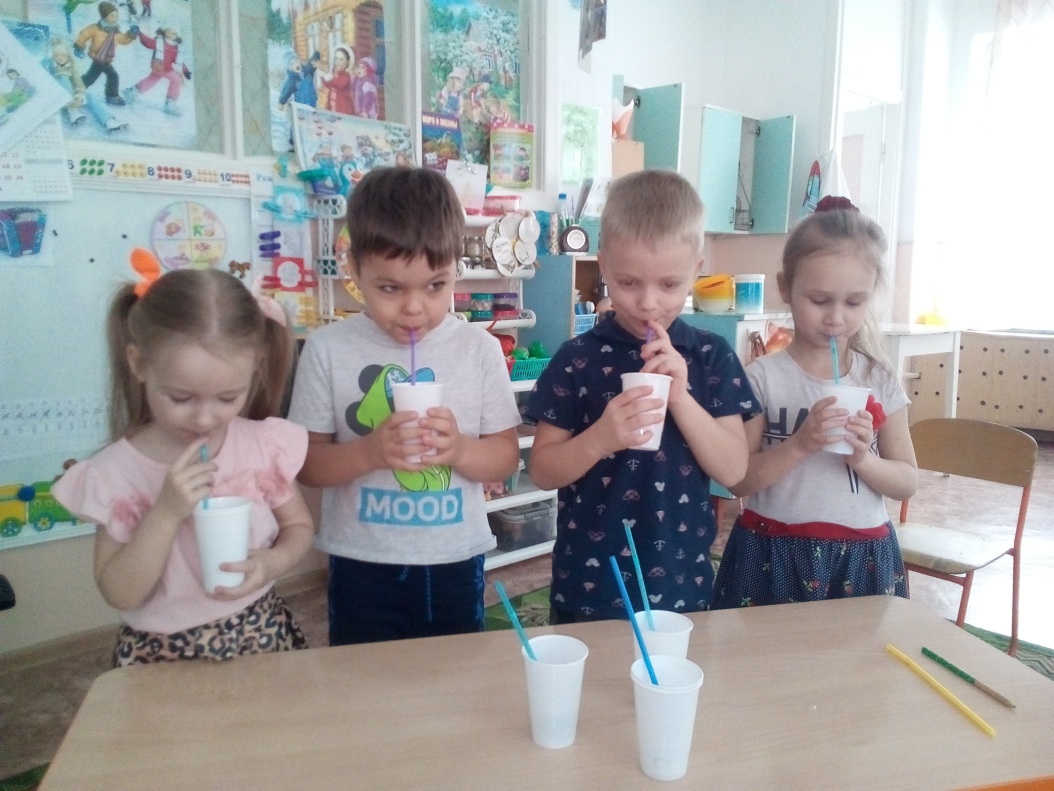 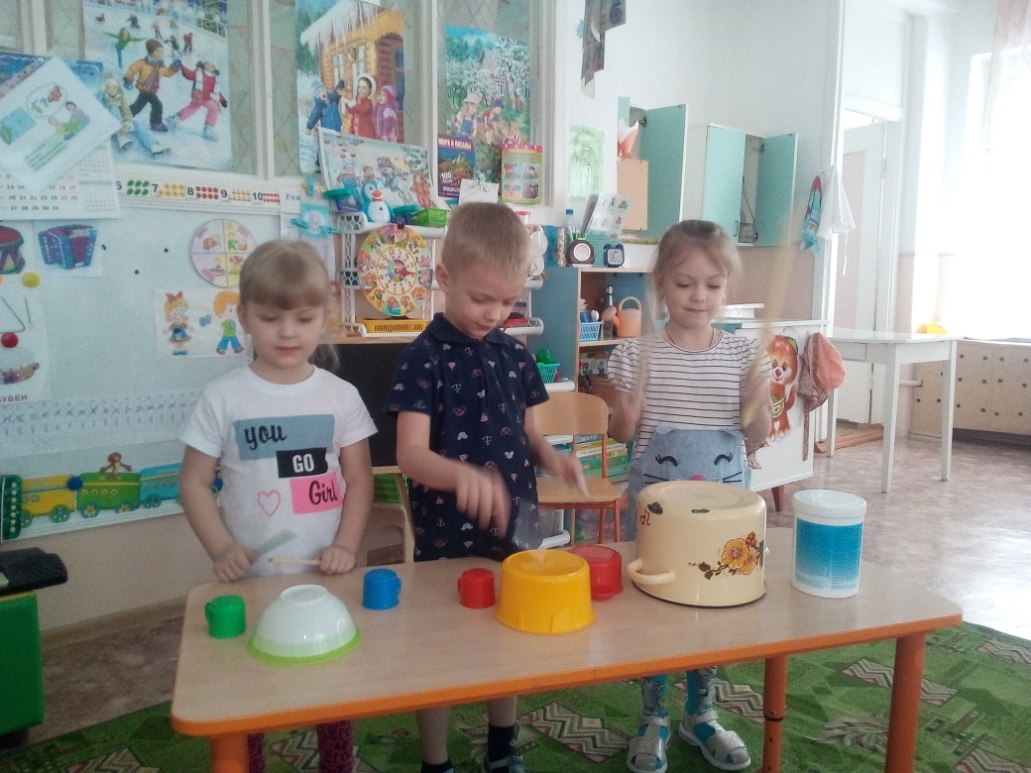 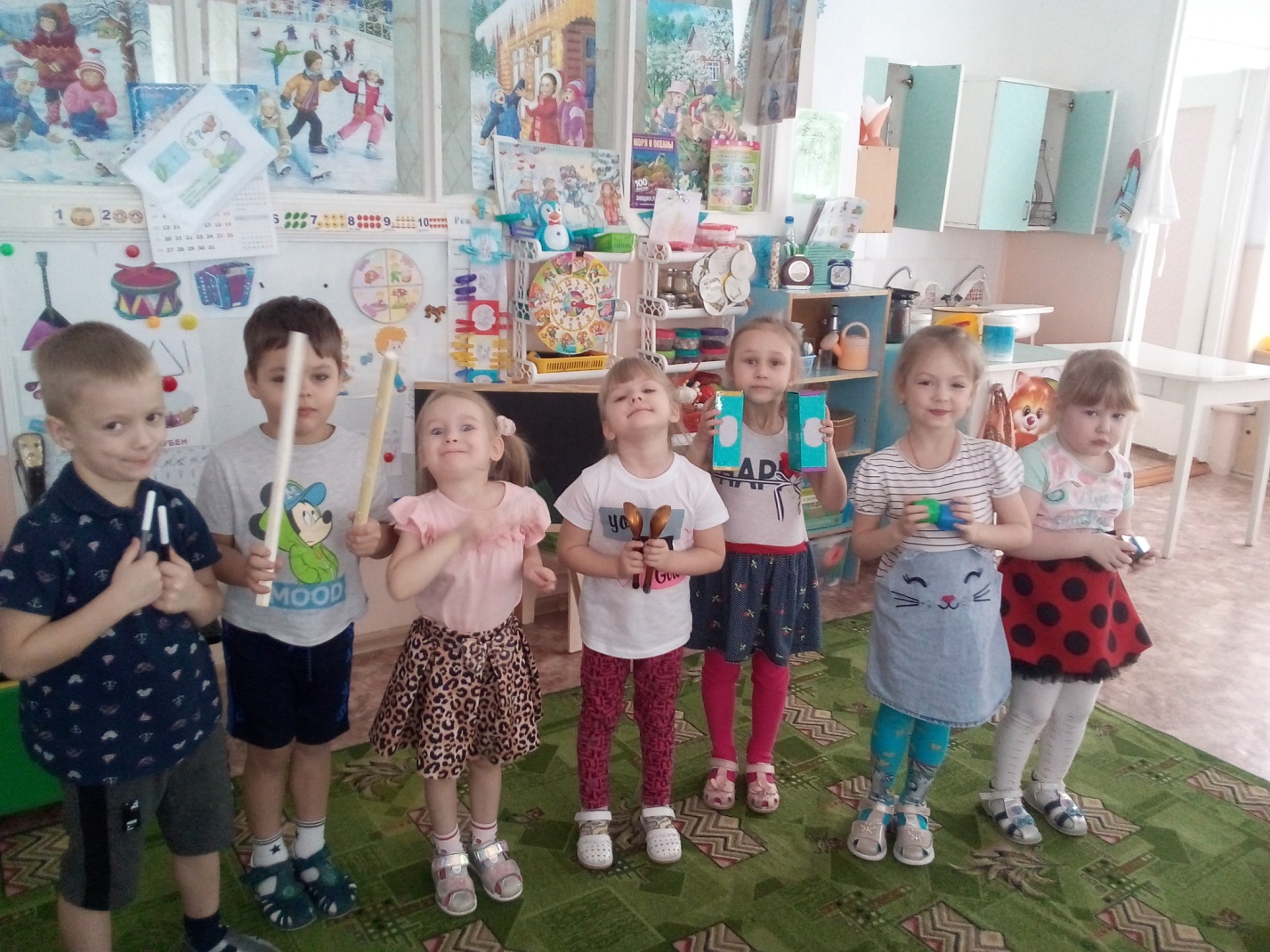 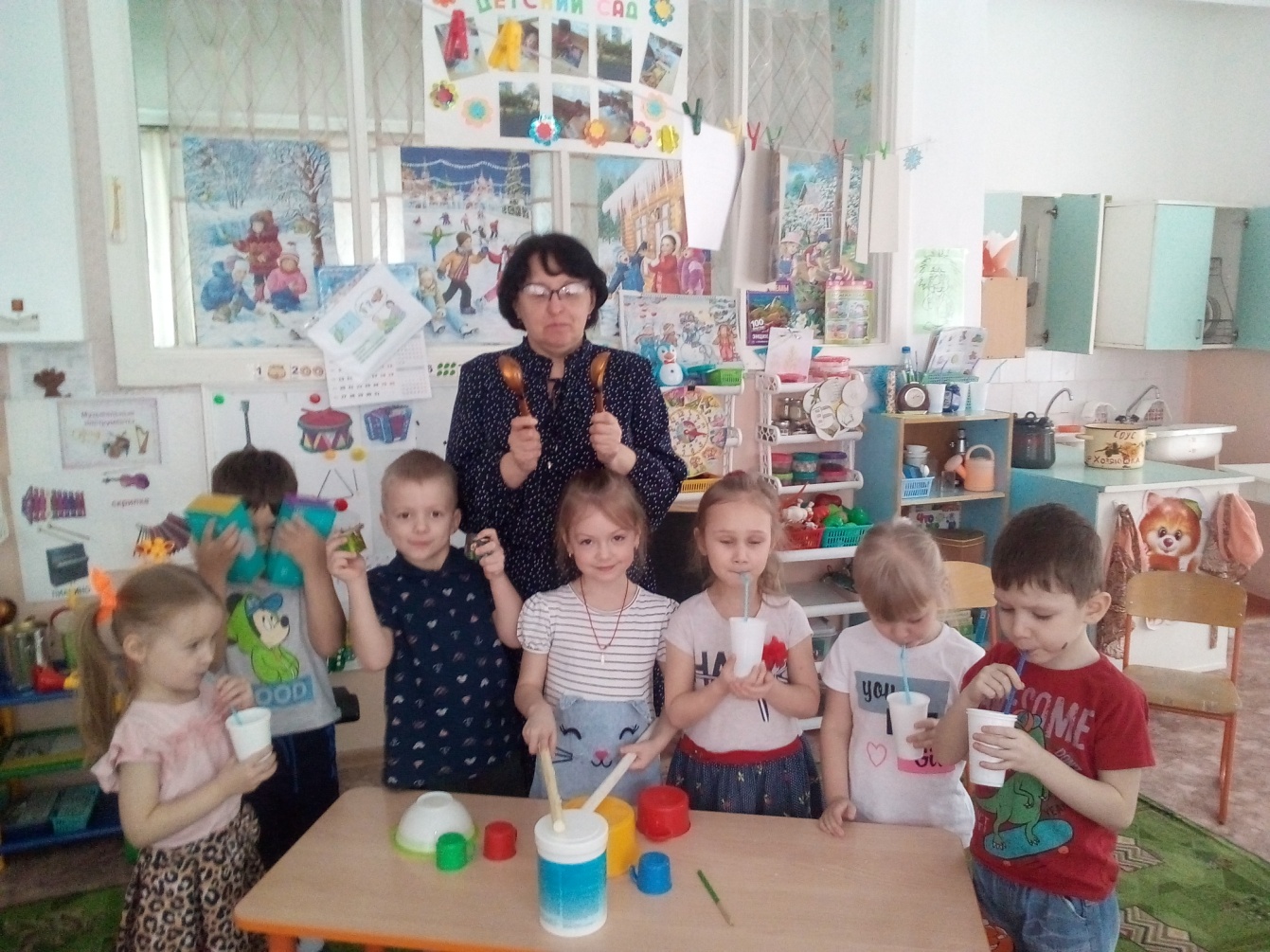 Наш концерт
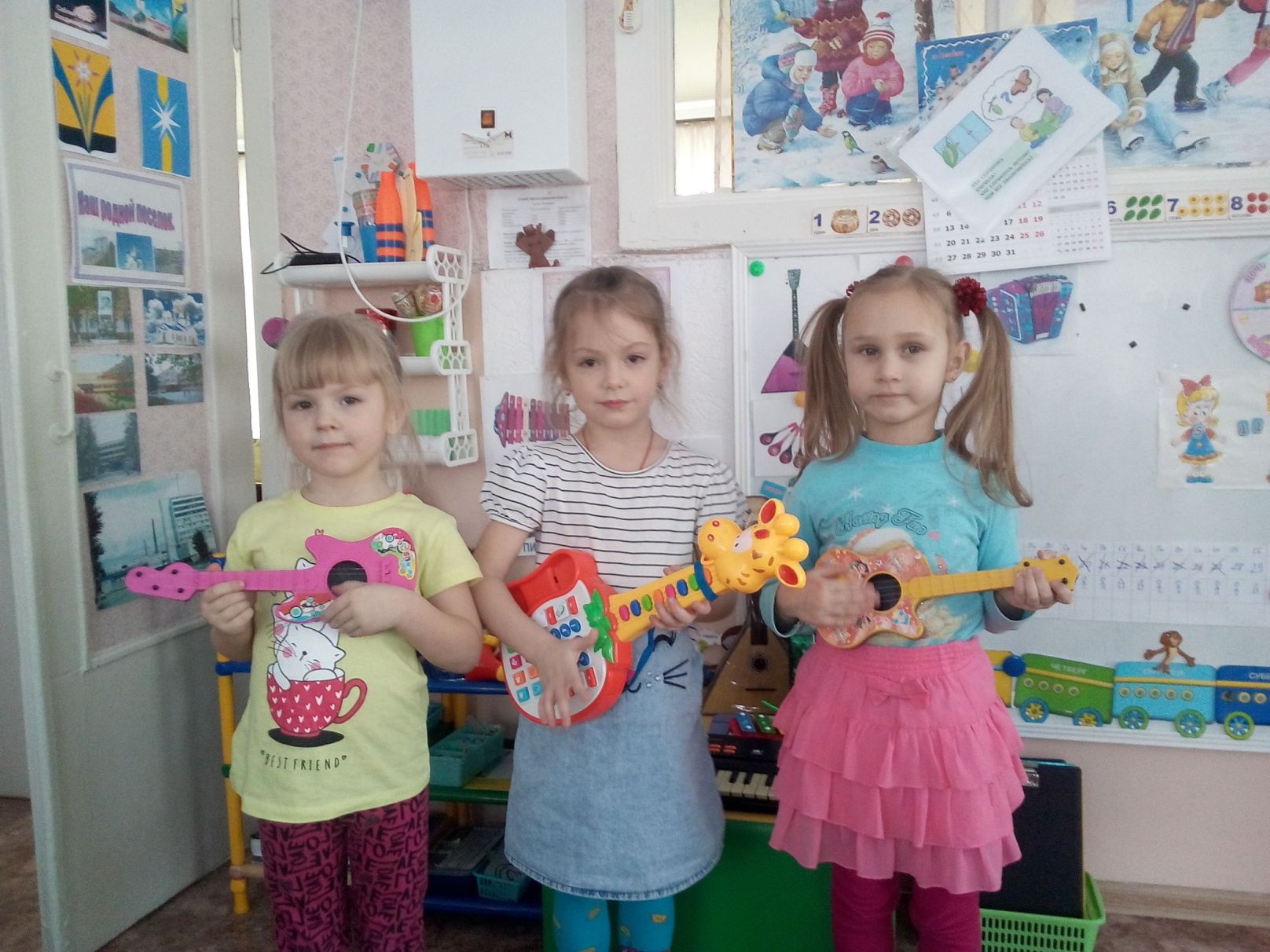 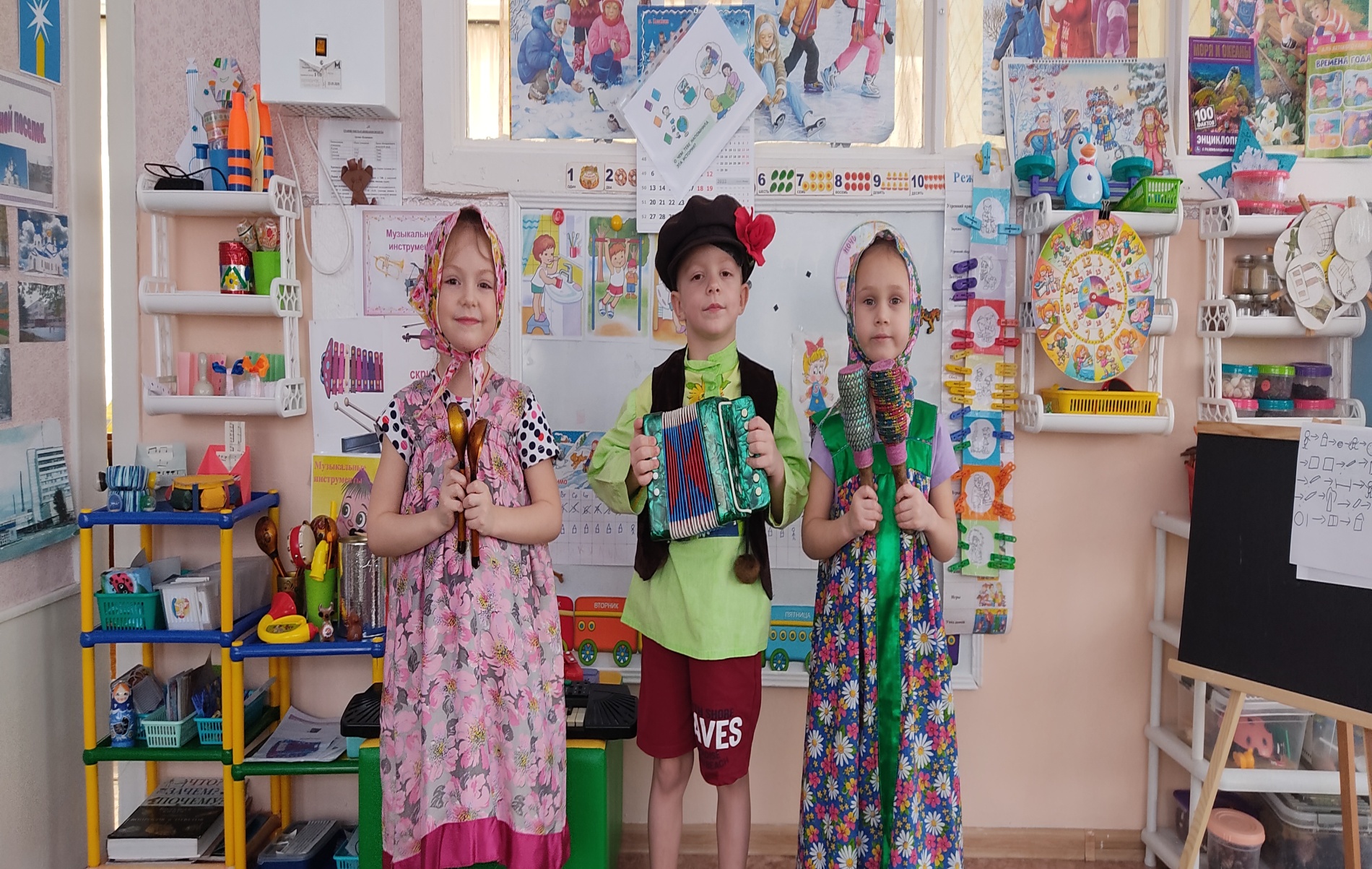 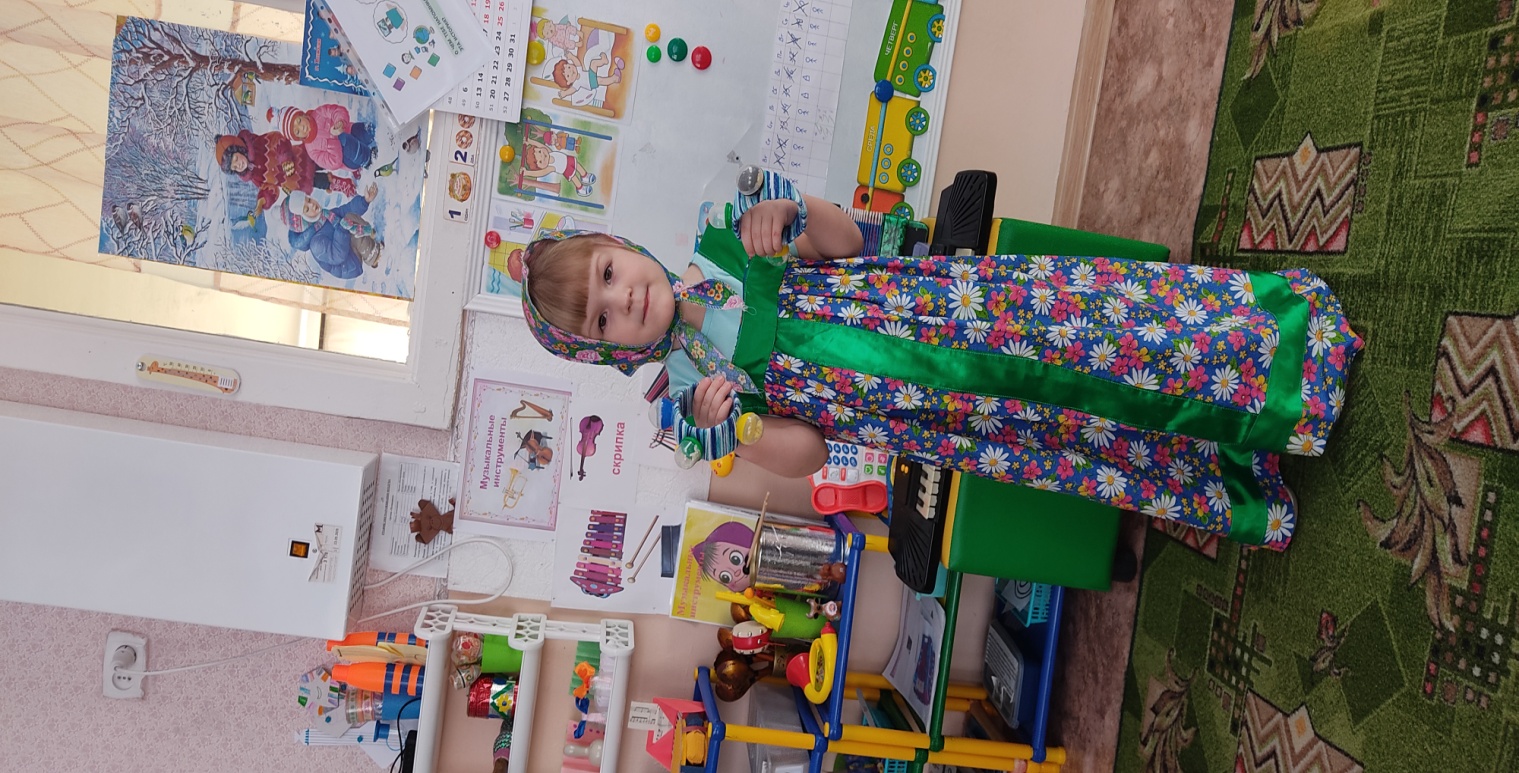 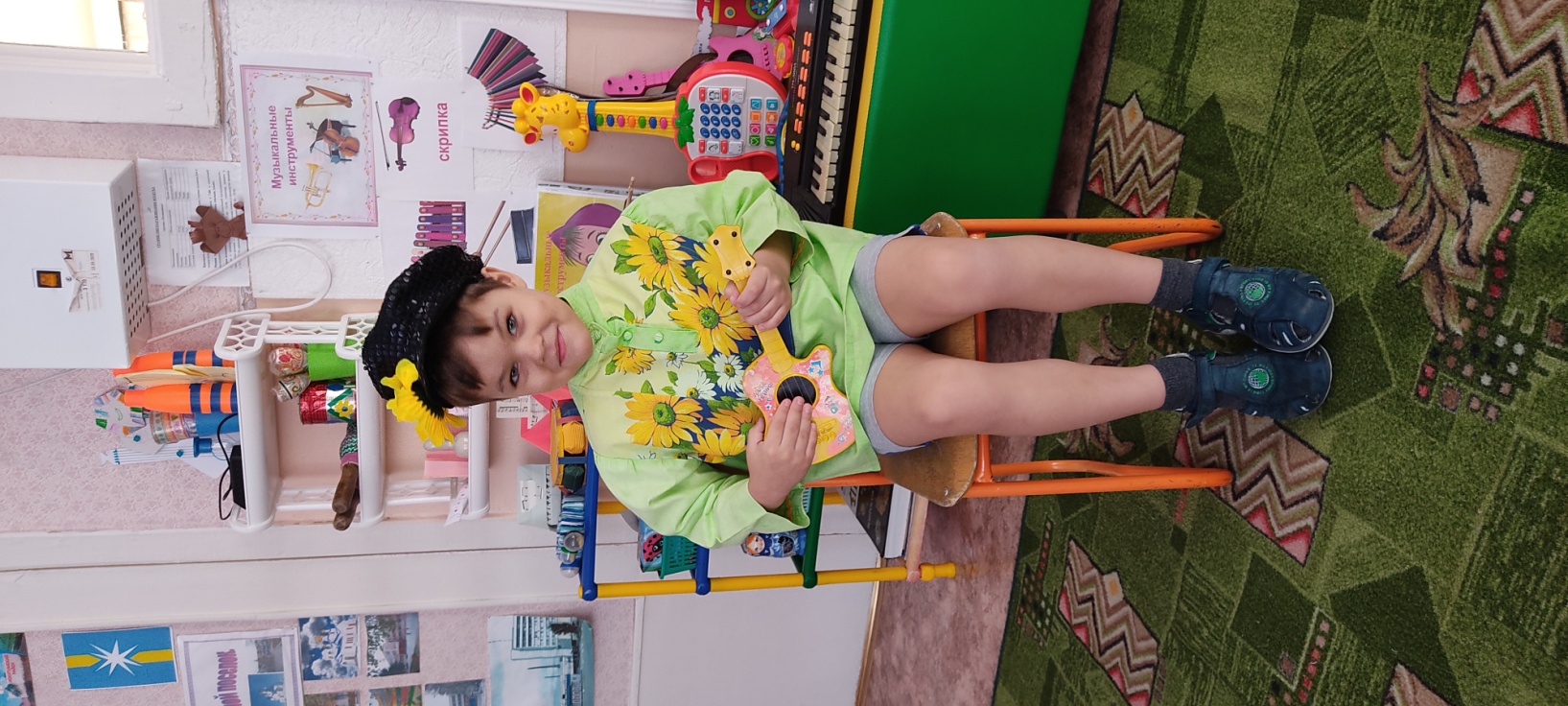 Делимся опытом с группой «Ягодка»
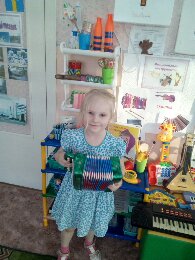 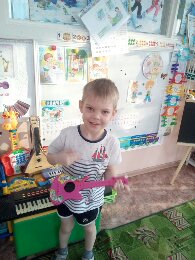 Выставка музыкальных инструментов
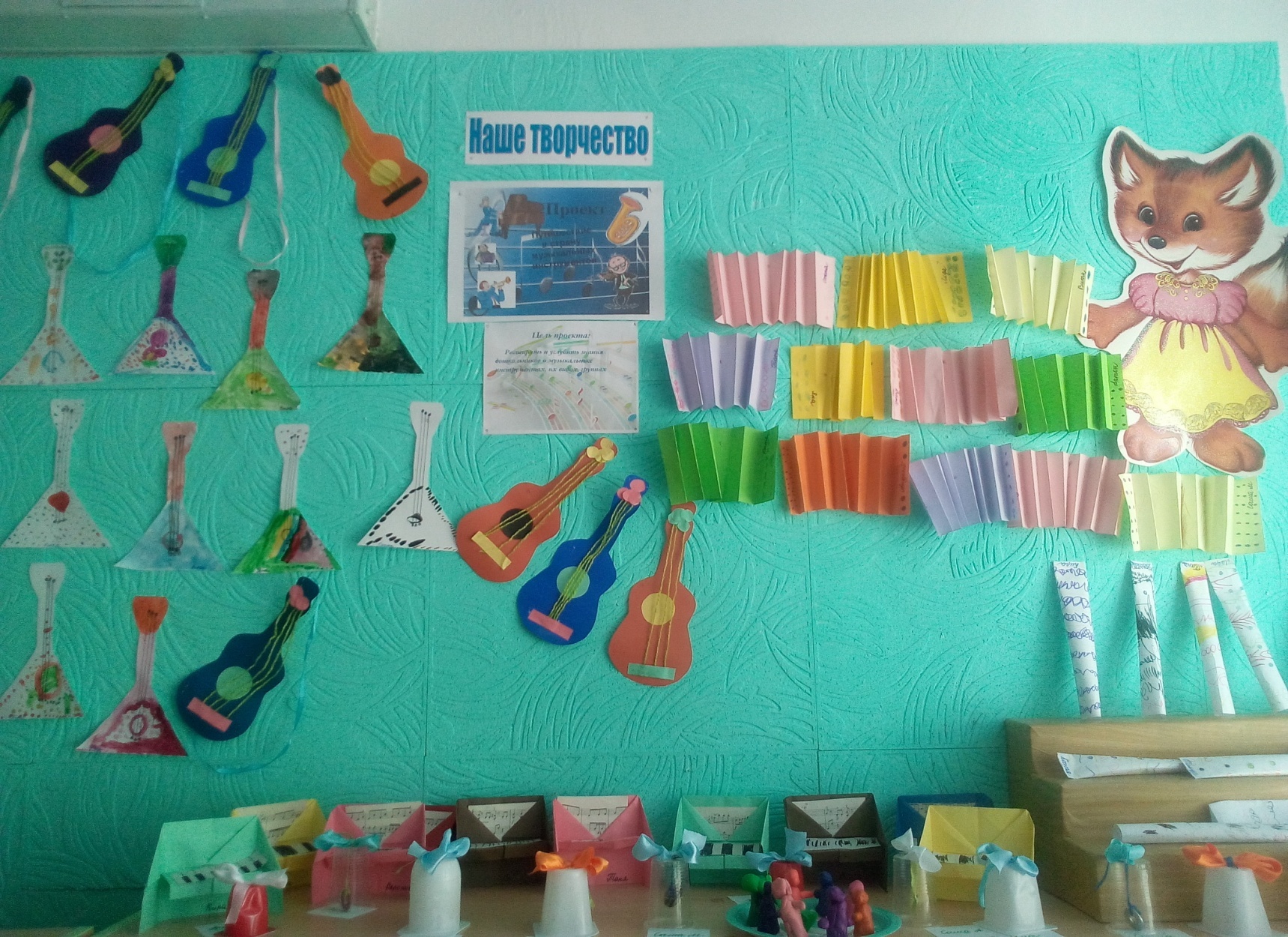 Спасибо за внимания